Figure 1 ( A ) Admission electrocardiogram with T-wave inversion in leads aVL, V1, and V2 and QTc interval of 510 ms. ...
Europace, Volume 11, Issue 3, March 2009, Pages 376–378, https://doi.org/10.1093/europace/eun336
The content of this slide may be subject to copyright: please see the slide notes for details.
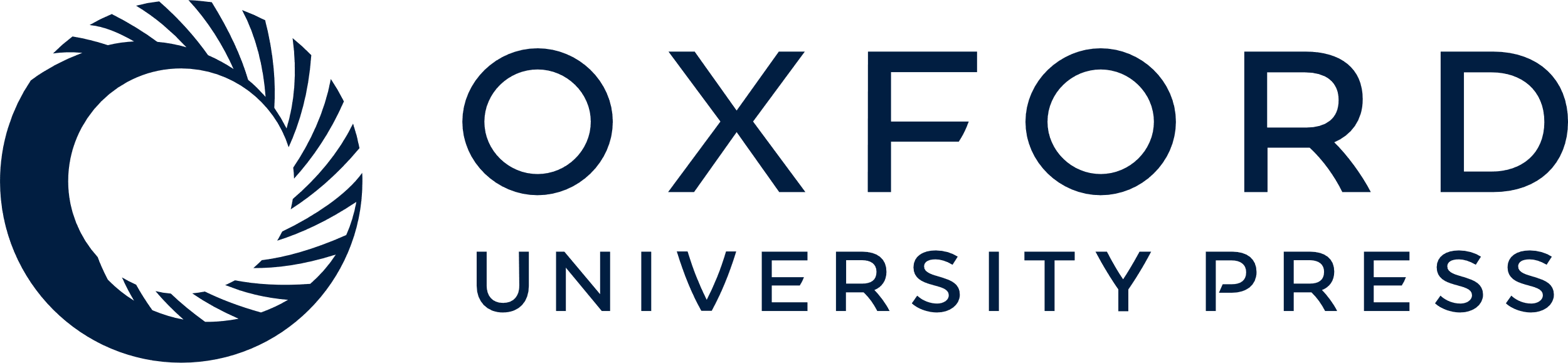 [Speaker Notes: Figure 1  ( A ) Admission electrocardiogram with T-wave inversion in leads aVL, V1, and V2 and QTc interval of 510 ms. ( B ) electrocardiogram on day 2 showing sinus bradycardia with late coupled ventricular trigeminy and marked global T-wave inversion with severe QT prolongation. ( C ) Telemetry revealing torsades de pointes as the cause of cardiac arrest. 


Unless provided in the caption above, the following copyright applies to the content of this slide: Published on behalf of the European Society of Cardiology. All rights reserved. © The Author 2008. For permissions please email: journals.permissions@oxfordjournals.org]